نموذج العمل
الأداة الأولى التي ستحتاجينها في مشروعك
[Speaker Notes: للمزيد عن نموذج العمل:
دورة مجانية:
https://www.alefstartup.com/course/بناء-نموذج-العمل
كتاب مجاني: 
https://www.alefstartup.com/uploads/files/Idea-to-startup.pdf]
نموذج العمل
الأداة الأولى التي ستحتاجينها في مشروعك
للمزيد عن نموذج العمل:

دورة مجانية:
https://www.alefstartup.com/course/بناء-نموذج-العمل
كتاب مجاني: 
https://www.alefstartup.com/uploads/files/Idea-to-startup.pdf
[Speaker Notes: للمزيد عن نموذج العمل:
دورة مجانية:
https://www.alefstartup.com/course/بناء-نموذج-العمل
كتاب مجاني: 
https://www.alefstartup.com/uploads/files/Idea-to-startup.pdf]
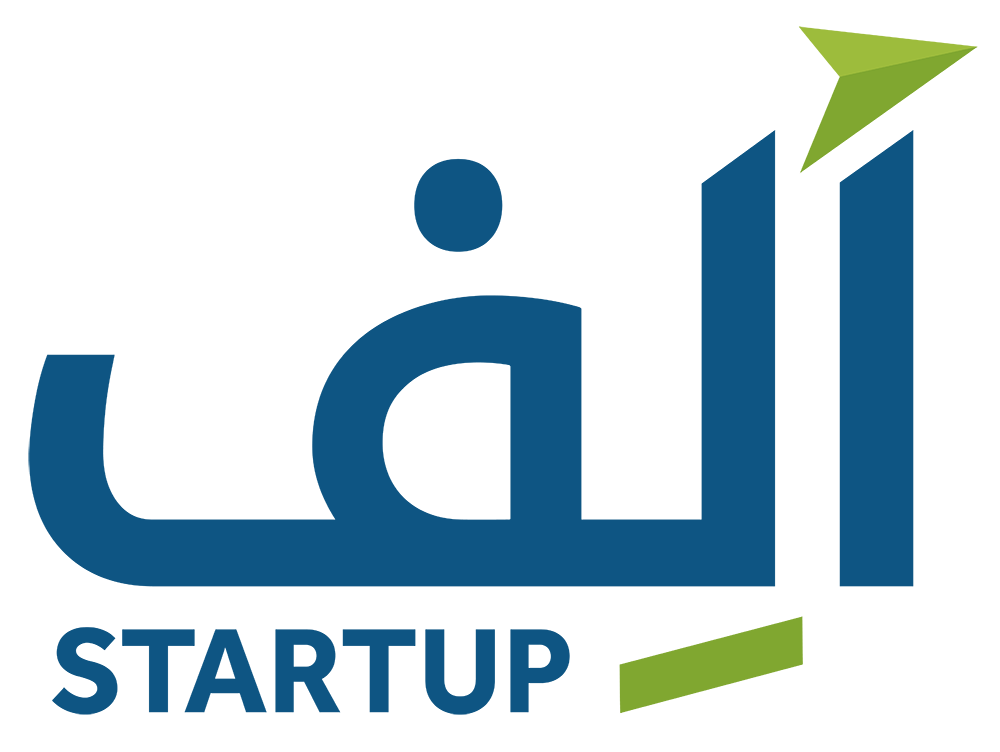 اسم المشروع:
ماهي الشراكات الرئيسة التي ستبنينها لتنفذي مشروعك؟ قد تكون مع موردين معينين أو مع شركات كبرى
كيف ستقومين بجذب العملاء والحفاظ عليهم وتنميتهم
القيمة التي ستقدمينها لعملائك. ضعي هنا القيمة الأهم التي ستقدمينها (مثلا: تطبيق يربط بين السائقين والركاب)
ماهي الأنشطة والمهام الرئيسة التي ستقومين بها لتنفيذ مشروعك؟
ضع كل شريحة جمهور في مربع واحد. قومي بوصف هذه الشريحة بالصفات الهامة (جغرافيا أو ديموغرافيا مثلا)
الشريحة الثانية التي ستستهدفينها
إن كان لديك قيمة مقدمة أخرى
ماهي الموارد الرئيسة التي تحتاجينها أو التي تمتلكينها لتقومي بمشروعك؟
كيف ستقومين بالتواصل مع العملاء
ماهي التكاليف الأهم لمشروعك؟ ما الذي ستستنزفك في المشروع؟
ماهي مصادر الإيرادات لمشروعك؟ هل هي من بيع خدمة معين أو اشتراكات أو دعايات أو شيء آخر؟
[Speaker Notes: للمزيد عن نموذج العمل:
دورة مجانية:
https://www.alefstartup.com/course/بناء-نموذج-العمل
كتاب مجاني: 
https://www.alefstartup.com/uploads/files/Idea-to-startup.pdf]
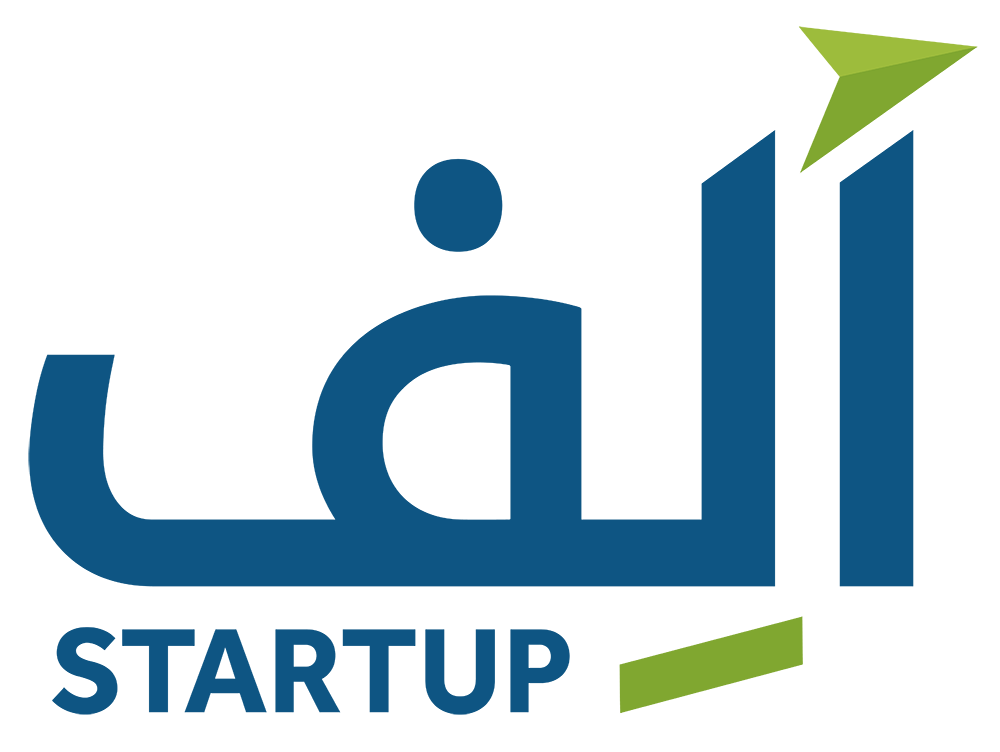 اسم المشروع:
[Speaker Notes: للمزيد عن نموذج العمل:
دورة مجانية:
https://www.alefstartup.com/course/بناء-نموذج-العمل
كتاب مجاني: 
https://www.alefstartup.com/uploads/files/Idea-to-startup.pdf]
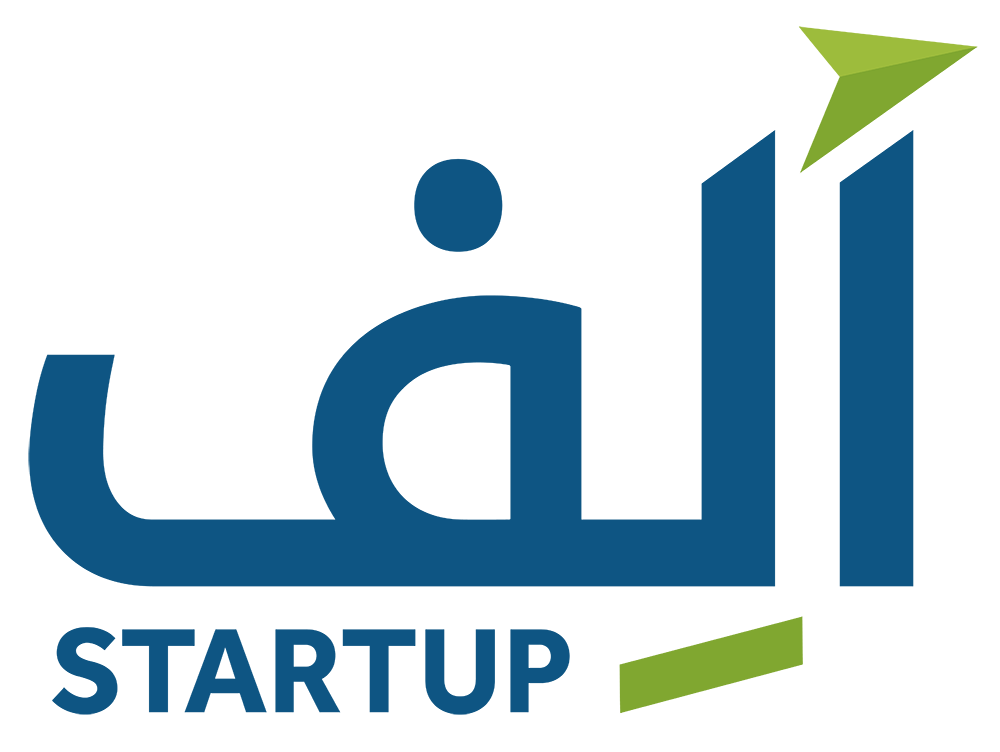 اسم المشروع:
[Speaker Notes: للمزيد عن نموذج العمل:
دورة مجانية:
https://www.alefstartup.com/course/بناء-نموذج-العمل
كتاب مجاني: 
https://www.alefstartup.com/uploads/files/Idea-to-startup.pdf]
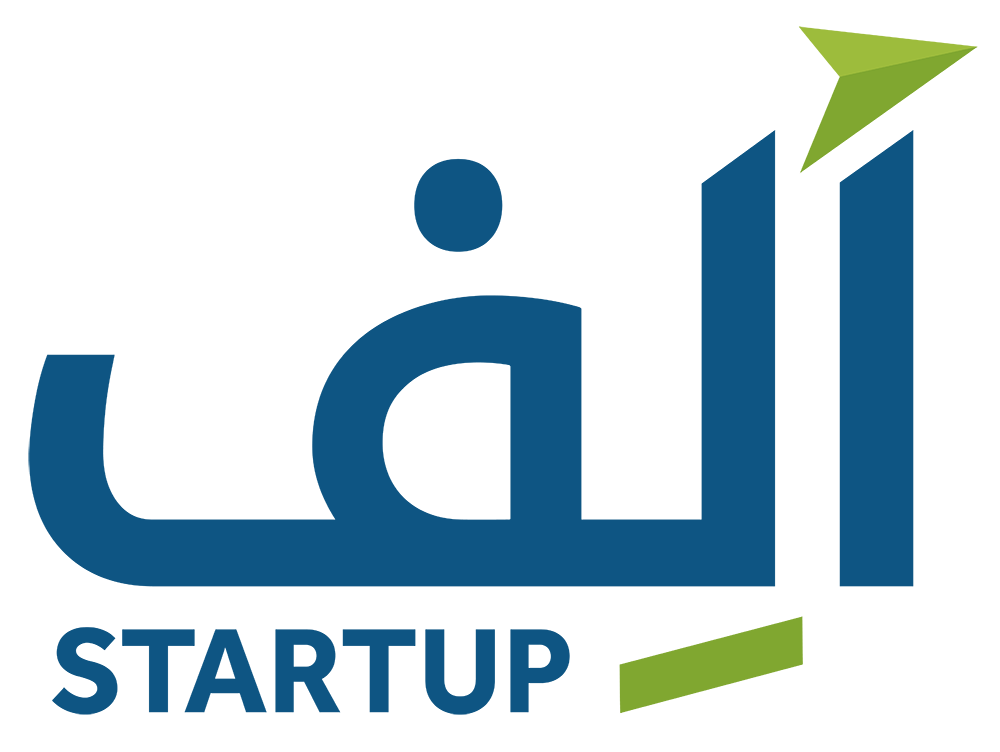 اسم المشروع:
[Speaker Notes: للمزيد عن نموذج العمل:
دورة مجانية:
https://www.alefstartup.com/course/بناء-نموذج-العمل
كتاب مجاني: 
https://www.alefstartup.com/uploads/files/Idea-to-startup.pdf]